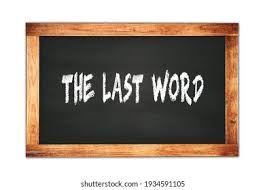 Last Word - Faithful
What does it mean to be faithful?
Revelation 22:6
Then he said to me, "These words are faithful and true." And the Lord God of the holy prophets sent His angel to show His servants the things which must shortly take place.
Introduction
God also expects us to be faithful
Dictionary – remaining loyal and steadfast.
We use this word about marriage and our work.
How can I be FAITHFUL to God?
1. Continue Steadfast
(Acts 2:42)  And they continued steadfastly in the apostles' doctrine and fellowship, in the breaking of bread, and in prayers.
2. Remain / Abide / Continue
Abide in Christ
(1 John 2:24)  Therefore let that abide in you which you heard from the beginning. If what you heard from the beginning abides in you, you also will abide in the Son and in the Father.
2. Remain / Abide / Continue
Abide in Christ
Abide in the Word
(James 1:25)  But he who looks into the perfect law of liberty and continues in it, and is not a forgetful hearer but a doer of the work, this one will be blessed in what he does.
2. Remain / Abide / Continue
Abide in Christ
Abide in the Word
Abide in Faith
(Colossians 1:23)  if indeed you continue in the faith, grounded and steadfast, and are not moved away from the hope of the gospel which you heard, which was preached to every creature under heaven, of which I, Paul, became a minister.
2. Remain / Abide / Continue
Abide in Christ
Abide in the Word
Abide in Faith
Abide in Love
(John 15:9)  "As the Father loved Me, I also have loved you; abide in My love.
(Jude 1:21)  keep yourselves in the love of God, looking for the mercy of our Lord Jesus Christ unto eternal life.
3. Faithful in Worship
(1 Corinthians 4:2)  Moreover it is required in stewards that one be found faithful.
WHAT IF:
Car starts sometimes?
Mail is delivered every now and them?
You have electricity most of the time?
4. Endure Hardship
(Revelation 2:10)  Do not fear any of those things which you are about to suffer. Indeed, the devil is about to throw some of you into prison, that you may be tested, and you will have tribulation ten days. Be faithful until death, and I will give you the crown of life.
Until death = even if it means your death
5. Overcome failure
WD-40 is named because it was the 40th attempt
Thomas Edison – 10,000 experiments to invent the storage battery; 100+ to invent light bulb
Babe Ruth – hit 714 home runs, struck out 1,333 times
Peter sank while walking on water
Paul was the chief of sinners
John Mark deserted the mission work
Conclusion
The world measures us by our success

God measures us by our faithfulness